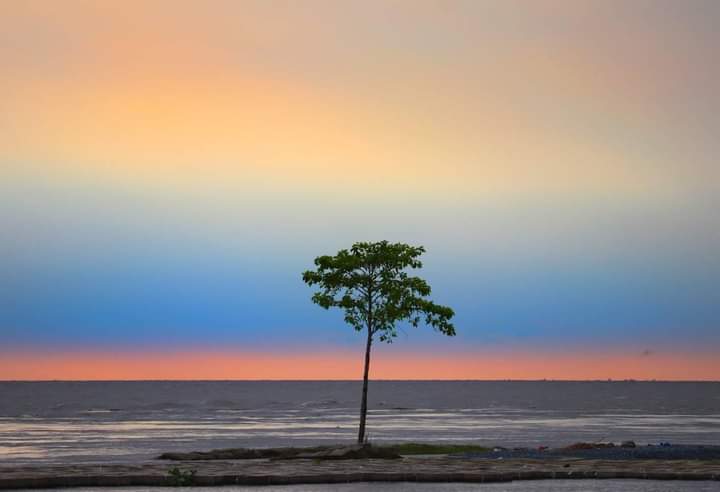 Welcome
To 
English class by TR
D.I.N.G.S Unnayan Secondary School
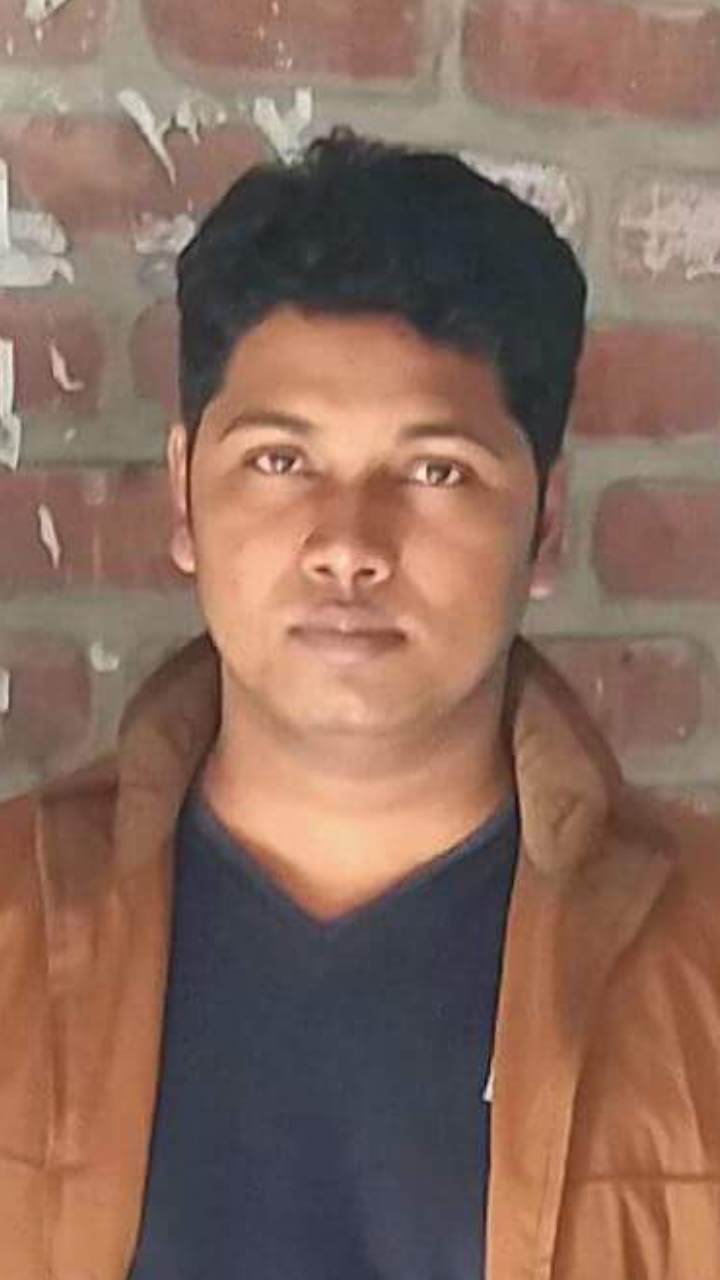 Introduction:
Touhidur Rahman
Assistant English Teacher   @D.I.N.G.S unnayan Secondary School  
Mob: 01729810832
Email: touhid000@gmail.com
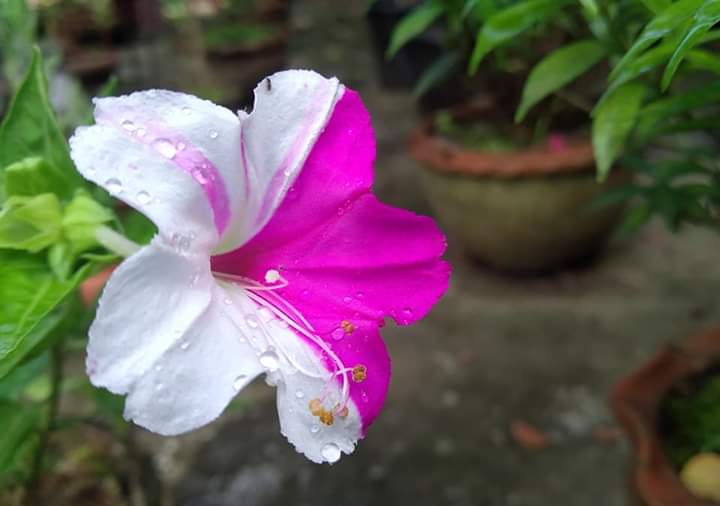 Today’s Topic 
Completing sentences
Completing sentences
Rule 01:- So That(যাতে করে)
কোন sentence এ so that/in order that থাকলে পরের অংশে sub+can/may/could/might+V1 +বাকী অংশ বসে।
(উল্লেখ্য so that এর বাম পাশ present tense হলে পরের অংশে can/may.....
অথবা so that এর বাম পাশ past Tense হলে  so that এর পরের অংশে could /might বসে।
Example::-
✪He reads book so that he can/may pass the exam.
✪✪They went there so that they could/might meet him. 
They came here so that........
He studies daily so that.......
Rule 02:- So.........that (এতটাই.... যে)
So........adjective.....that এখানে adjective এর অর্থের উপর নির্ভর করে পরবর্তি অংশ হা বোধক নাকি না বোধক হবে। 
সাধারণত দেখা যায় পরবর্তী অংশ না বোধক হয়। 
অর্থাৎ - subject+verb+so...adjective...that +subject+ can not/could not+Verb1 +বাকী অংশ।
Example :- 
*He is so weak that he can not walk.
*Rasel was so lazy that he could not pass the exam.
*The man is so dishonest that......... 
*Raju is so weak in mathmatices that.......
Rule 03:-IF যুক্ত Conditional  sentence এর ক্ষেত্রেঃ-
*If+present tense+subject+can/will/may+V1+বাকী অংশ।
**If+past indefinite tense+subject+/could/would /might+V1+বাকী অংশ।
***If+past perfect tense+subject+could have/would have/might have+V3+বাকী অংশ।
Example:-
✪ If he comes, i will/can/may go with him.
✪✪If he came, i would/could/might+go with him.
✪✪✪If he had come,i would/could/might have gone with him.
Rule 04:- Before থাকলে আগের অংশে sub+had+V3
**After থাকলে পরের অংশে sub+had+V3,, বাকী অংশে pasT indefinite(sub+V2+obj) বসবে।
Before rule::- Sub+had+V3+Obj+before+sub+V2+Obj
After rule::- Sub+V2+Obj+after+sub+had+V3+Obj
Example:-
* I had reached there before he came.
She had called me before I saw her.

He came here after you had phoned him.
They started writing the letter after The teacher had entered the classroom.
Rule 05::- 
*No sooner had +subj+V3+obj+than+subj+V2+obj
**Hardly had+sub+V3+obj+when+sub+V2+obj
***Scarcely had+sub+V3+obj+when+sub+V2+obj
(No sooner had /hardly had/scarcely had এগুলার অর্থ হচ্ছে তে না তেই /মাত্রই /যেই মাত্র......... সেই মাত্র)
Example::- 
*No sooner had we reached the school than the rain started.
**Hardly had he arrived at the station when the train left.
***No sooner had the teacher entered the classroom..........
Rule 06::- 
As/Since/Because+কারন মুলক বাক্যাংশ+ফলাফল সুচক বাক্য.
এধরনের বাক্যে সাধারণত Tense দুই অংশেই একই ধরনের বসাতে হয়
Example::-
*As he is an honest man,everyone likes him.
**Since he was ill,he could not attend the class 
***Because it rained all day, we could not arrange the meeting.
****As it is getting dark,we.........
****Since he was inattentive to English class,he..........
Rule 07::- 
Though/Although থাকলে  অপর অংশে সাধারণত বিপরীত অর্থবোধক বাক্য বসাতে হবে।
Example::-
*Though the man is rich,he is unhappy.
**Although he works hard,he can not pass/prosper.
***Though i was ill,I............... 
****Although the boy is meritorious,................... 
.
.
Rule 08::-
Too.........To থাকলে,,,,,, 
## Subj+verb+too+adjective +to+Verb1
(OR)
##Subj(বস্তু)+verb+too+adjective /adverb+for+object+to+verb1
Example::-
*The man is too weak to work.
**The tea is too hot to drink.
***He is too smart to get the job.
** The boy is too meritorious to................
**The box was too heavy to.........
Rule 09::-It is time /It is high time (উপযুক্ত সময়/যথার্থ সময় বোঝায়)
##Structure::- It is time/high time+ to+V1+বাকী অংশ।
অথবা:- It is  time/high time +subj+V2+obj/বাকী অংশ।
Example::-
*It is time to do the work.
*It is time we did the work.
*It is high time we started our business.
*It is high time they.............. 
*It is time to...............
Rule 10::-
As if /As though (যেন/মনে হয় যেন)
##As if/As though এর আগের অংশ present tense হলে পরের অংশ past indefinite tense এ করতে হয়। 
##As if/As though এর পর be verb হিসাবে সাধারণত were বসে আর অন্য কোন verb বসলে past form/V2 বসে।
Example::-
*He talks as if he were a mad.
*She behaves as though he knew everything. 
*She speaks as if she...............
*Rana tells the matter as if he................
##As if/As though এর আগের অংশ past indefinite tense হলে পরের অংশ past perfectঅর্থাৎ subj+had+V3+Obj বসাতে হয়।
Example::- He talked as if he had seen everything.
Rule 11::-
Relative pronoun যেমন who,which,that,whom,whose ইত্যাদি কোন incomplete sentence এর মধ্যে থাকলে তার antecedent বা পুর্বের subject অনুযায়ী বসাতে হয়।
Example::-
*This is the boy who is my brother.
*This is the boy who came yesterday.
*I have a phone which is made by samsung.
*I had a car which was red.
*It is I who am your teacher.
*This is the girl who likes me.
*It is my father who..........
*This is my friend who.......
Rule 12::- Lest থাকলে sub +should/might+V1 বসাতে হবে
Example ::-
*We walked fast lest we should miss the bus.
*He came here hurriedly lest he might miss the class.
*We reached the station quickly lest........... 
*They studied hard lest...........
Rule 13::-Since  কোন sentence এর মাঝে থাকলে এবং তার আগে যদি সময় উল্লেখ থাকে তাহলে,,, 
#বাম পাশে present tense থাকলে ডান পাশে sub+V2+Obj
#বাম পাশে past indefinite tense থাকলে ডান পাশে Sub+had+V3+Obj
ExMple::-
*Five years have passed since we met last.
*Five years passed sinve we had met last.
*It is five years since we saw him last.
*It was five years since we had seen him last.
Home work
Complete the incomplete sentences of board question from 2016 to 2010.
Thanks  a lot 
my dear students.
.
Best wishes for you always.